المحاضرة الحادية عشر
تابع الاختلاط الطيفي
يمكن ايضا ان يعرف العنصر المختلط من الحقل او العمل الميداني وفي المختبر ويسمى reference endmember
وظاهرة الظل تندرج تحت ذلك ويمكن ان يسمى (Sr) shade reference
والذي له قيمة رقمية =صفر في جميع النطاقات وبالتالي نستطيع ان نعرف 3 اعضاء مختلطة لتوضيح العنصر النقي او البكسل غير مختلط .
وهنا لسنا بحاجة استخدام جميع هذه العناصر لتعريف البكسل المختلط فنحن نحافظ على عدد قليل وصغير من الاعضاء او العناصر المختلطة لان حلها ضمن المعادلة ستكون النتيجة اعداد غير مستقرة .
فاذا زادت الاعضاء المختلطة خاصة مع تعدد النطاقات ولذلك يفضل في الصورة المفردة النطاقات استخدام عنصرين فقط من الاعضاء المختلطة.
المقياس المكاني لعنصر الصورة المختلط:
يمكن القول ان العناصر المختلطة لها ميزة تساعد في توضيح العنصر النقي من الطيف في الصورة وبالتالي يمكن القول ان افضل الصور التي لها اعضاء مختلطة من الطيف للخلايا النقية اكثر من المواد المختلطة .
المناطق الغامضة مثل البحيرات والحقول الزراعية ليست جيدة لاخذ عناصر مختلطة لانها جميعا تكون ضمن الحدود المتاخمة او المتداخلة (hussy).
كم عنصر مختلط يجب ان احدد؟
غالبا الاخطاء في تحليل الصور اثناء جمع اعداد كبيرة من العناصر المختلطة في الصورة ولكي تستخدم جميعها مرة واحدة في النموذج المختلط وهذه بحد ذاتها مشاكل فعليه مع هذه المعالجة.
خاصة اذا حاولنا تقديم جميع هذه العناصر المختلطة عادة اكثر من 4 او 5 عناصر فالهدف الاساسي هو مراعاة صحة الكسور ودقتها ونمذجتها .
فنحن لا نستطيع فقط الاحتفاظ بإضافة عناصر مختلطة او غيرها من الحلول لأنها ستصبح غير مستقرة. الاشكال المكانية في الصور ذات الكسور تضيع وتخسر ترابطها المنطقي. لان قيم الكسور تتراوح في الاستجابة للتغيرات الصغيرة ضمن بيانات الرقمية (DN) للنطاق خاصة ان قيم العنصر المختلط او رقمه ينمو ويتزايد خاصة اثناء اختلاط العناصر وبهذا التأثير لهذه الزيادة ستصبح عملية الرصد صعبة لكل عنصر مختلط.
الهدف من تحليل الاختلاط هو نمذجة الاختلاط وليس بالضرورة نمذجة كل شيء في الصورة فنحن نستطيع اخذ الطيف غير المختلط ونختار ايضا العناصر المختلطة (End member) والتي عبرت عن متوسط الجذر التربيعي في الصورة (RMS) فمثلا يمكن ان نبدأ باختبار عنصرين مختلطين من أي جزء في الصورة ومن ثم نمذجتها من خلال تقييم صحتها والحكم عليها من خلال RMS والكسور
وهناك ايجاد العنصر المختلط من الحقل حيث نواجه صعوبة
شكل يبين العلاقة الخطية
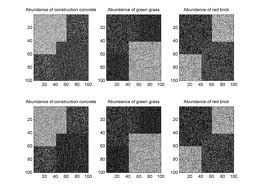 في العثور على الخلايا النقية للمواد الخالية من الاختلاط فمثلا 1كم للخلايا هي اقل مقارنة بصورة العناصر المختلطة التي تكون 10م من الخلايا فالمشكلة ليست سهلة وليست متعلقة بأبعاد العنصر او البكسل فحسب فهو يختلط وقد يحدث شيء من الاختلاط مهما كان حجم البكسل فنحن نبحث عن العنصر المختلط ضمن المقياس المكاني لكي نستطيع فهمه.
كما ان الطيف للمواد الطبيعية هي الافضل للفهم ضمن قياسات مخبرية .
وهي ضمن قياسات بمدى سنتيمترات الى مليمترات فالعينات الطيفية المختبرية لها مميزات فيزيائية وكيمائية وهي اساسيات فهمنا المعتمدة على معرفتنا للانعكاس والانبعاث الطيفي . فالعمل الحقلي يعيدنا اليه عندما نحتاج الى ارجاع الطيف (reference spectral) للنماذج المختلطة.
تمثيل العناصر المختلطة:
خبراتنا من الملاحظة الحقلية لعينات بحجم عدد قليل من السنتيمترات للمواد قد لا تكون كافية لوصف التعقيد على الارض في مساحة صغيرة او مثل المناطق الكبيرة التي تغطيها صور الاقمار الصناعية .
كما انه ليس من السهل التمييز البصري للعناصر المختلطة في الحقل على الارض. فمثلا خضرة النبات والغابات نستطيع ان نتعرف عليها وكيف تبدو على الطبيعة كما ان لها ايضا انعكاس طيفي يميزها في الاختبارات الحقلية.
وخضرة الاوراق اللازمة للكلورفيل . 
ولذلك الارجاع الطيفي للغابات غير موجود ولذلك لا يستطيع قياس مساحات واسعة دون التحكم بالعوامل التي نحتاجها في المختبر كعينة صغيرة. وهي تعود كما عرفنا سابقا .
وبالتالي تتعدد النماذج التي نستطيع ان نطبقها على النبات خاصة مع ذلك الاختلاط الطيفي للنبات ولكن ستنتج هذه النماذج كسور لكل بكسل.
وهنا عنصر مهم يجب مراعاته وهو تأثير الزمن خاصة عند الاختبارات الحقلية فهناك مواد تتغير طيفيا خلال الزمن . 
ومثال ذلك التغير الطيفي في الصور للغابات والذي يمكن فهمه بواسطة القياس الارضي الحقلي خلال المواسم من الخضرة الى الصفرة الى الاوراق البنية وقت الخريف .
العلاقة غير الخطية للاختلاط
وهي متعلقة بالأطياف المنبعثة من الاجسام وهنا لا نستطيع ان نطبق نماذج خطية معها .
والعلاقة غير الخطية تحدث للاختلاط الطيفي نتيجة الانبعاث للمواد قبل ان تختلط بمواد اخرى.
شكل يوضح العلاقة غير الخطية للاختلاط الطيفي
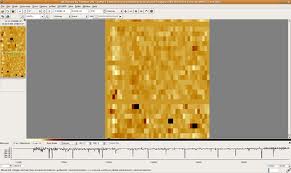